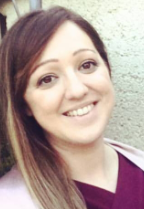 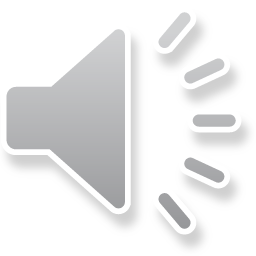 Year 5 Home Learning
Week Beginning: 11th May 2020
cherrytree.class@fernhill.kite.academy
How it works:
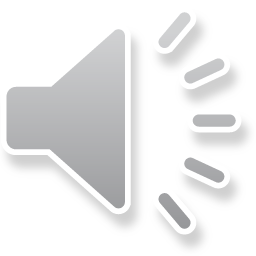 Overview of English: Writing
Grammar activities: 
(Please ignore the date on these activities)

Monday: Using setting descriptions. https://www.bbc.co.uk/bitesize/articles/z4brcqt
Tuesday: Using an ellipses. https://www.bbc.co.uk/bitesize/articles/z73sf4j
Writing opportunity: 
A Mysterious Shadow
https://www.pobble365.com/a-mysterious-shadow/

Wednesday: A Mysterious Shadow: 
Question Time and Sick Sentences

Thursday: A Mysterious Shadow: 
Sentence Challenge. Plan your story based on the picture using your success criteria

Friday: A Mysterious Shadow: 
Finish writing your story and edit your work.
There are spelling activities throughout the week.
Overview of English: Reading
Continue reading your book and your reading journal. Read another chapter and pick from the following activities:
 
Write down any unfamiliar vocabulary and find out what they mean.
    Can you use these words in a sentence?

Write a diary entry as if you are one of the characters. How would you
     describe what has happened to you? How do you feel? Do you
     have any questions you would like answered?

Pick an object, person or place from this chapter and draw what you
    think it should look like. Add labels with quotes from the text.
Maths focus: Adding and Subtracting Decimals
White Rose Maths Home Learning 
Year 5- Summer Term – Week 1 (w/c 20 April)
Adding and Subtracting Decimals
https://whiterosemaths.com/homelearning/year-5/ 
There are 5 lessons, please watch the clips first (if you have problems with the White Rose website videos, the BBC Bitesize clips are also useful), then click on ‘Get the Activity’ and you can check your answers afterwards. 
 
BBC bitesize videos: 
https://www.bbc.co.uk/bitesize/topics/zsjqtfr/articles/zsbd7p3
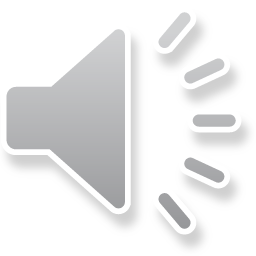 Summer Term – Week 1 (w/c 20 April)
Monday - Lesson 1 – Adding Decimals within 1
Tuesday – Lesson 2 – Subtracting Decimals within 1
Wednesday – Lesson 3 – Complements to 1
Thursday – Lesson 4 –   Adding decimals – crossing the whole
Friday  – Lesson 5 – Maths challenge
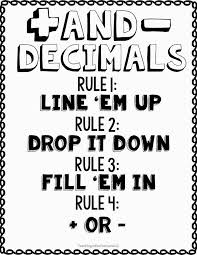 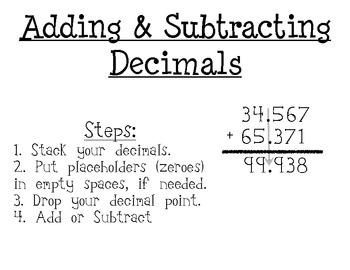 Examples…
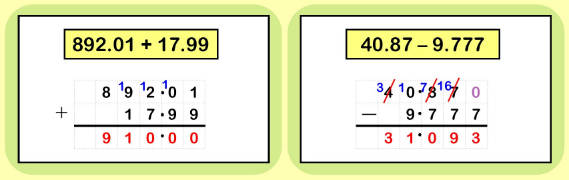 Link to a song to help you add and subtract decimals…

https://www.youtube.com/watch?v=n-OcbG1FlBQ
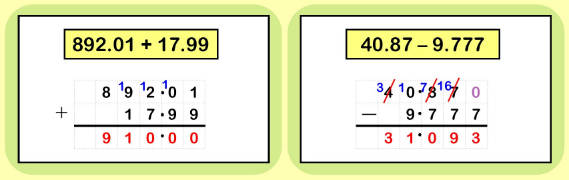 Overview of Topic
This week you will be exploring the topic of Flight. 
There are lots of fun art and Science activities to do. 
See the ‘topic sheet’ for details (This was sent to you last week via Marvellous Me)
ENJOY and don’t forget to send me examples of your work to cherrytree.class@fernhill.kite.academy
Monday
Monday Use a dictionary or online dictionary to find out what the words mean.
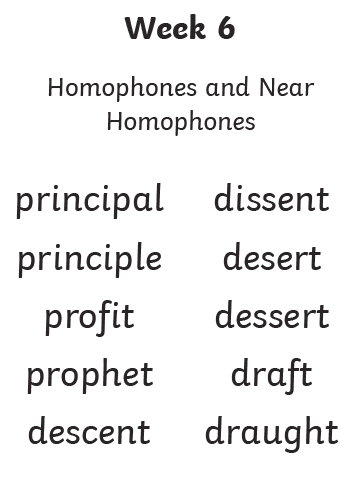 Suggested Activities: 
Look, say, cover, write, check
Rainbow writing
Pyramid writing
Find the meaning of the word
Add the value of the word 
(vowels = 10 consonant = 5)
Homophones and Near Homophones
This week we are going to look at some more tricky homophones and near homophones.
Can you remember what homophones are?
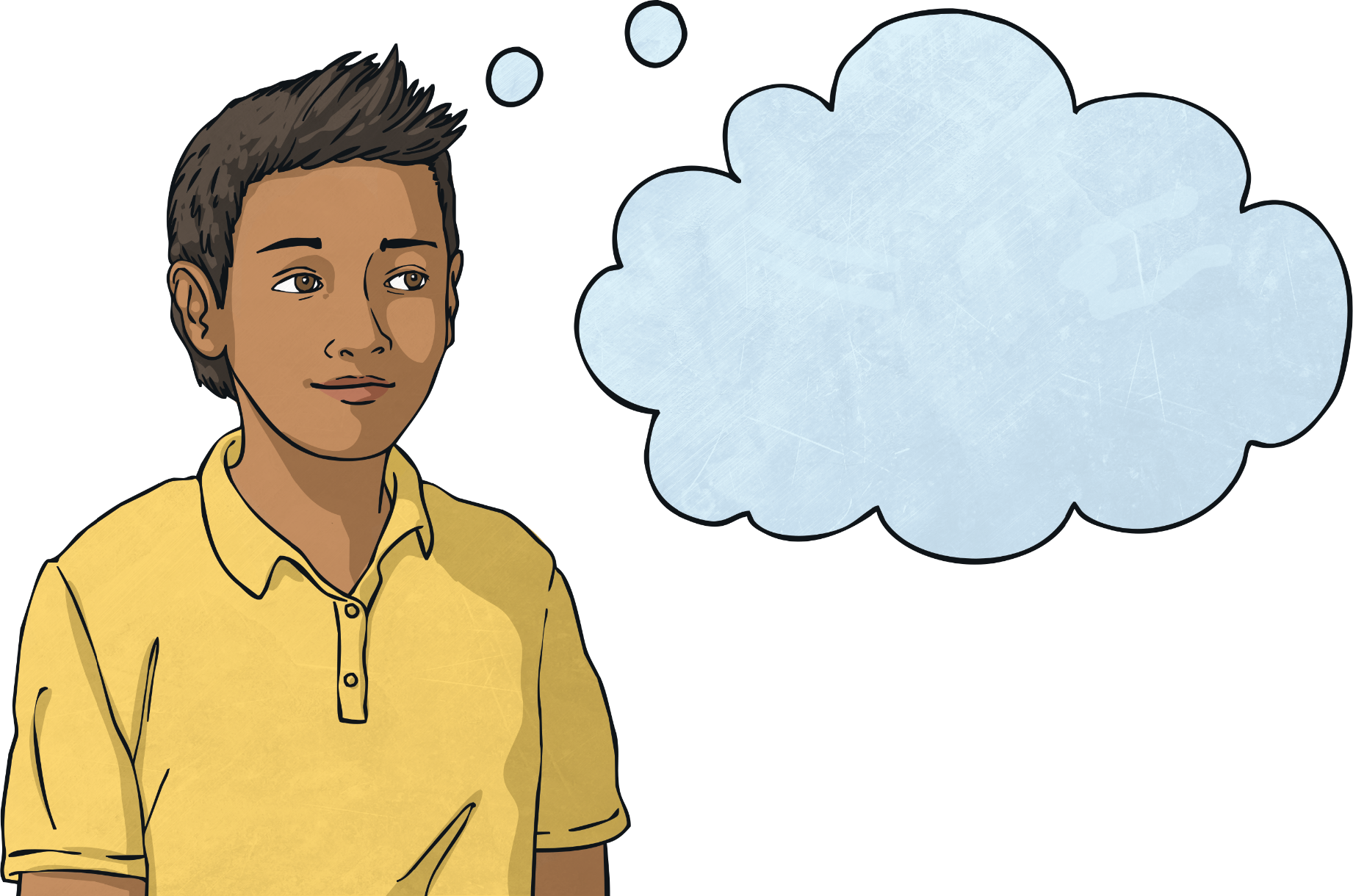 Homophones (or near homophones) are words that sound the same but have different spellings and meanings.
Good Morning, Dear Students
From the book When the Teacher Isn't Looking
  
“Good morning, dear students,” the principal said.“Please put down your pencils and go back to bed.Today we will spend the day playing outside,then take the whole school on a carnival ride.
“We’ll learn to eat candy while watching TV,then listen to records and swing from a tree.We’ll also be learning to draw on the walls,to scream in the classrooms and run in the halls.
“So bring in your skateboard, your scooter, your bike.It’s time to be different and do what you like.The teachers are going to give you a rest.You don’t have to study. There won’t be a test.
“And if you’d prefer for a bit of a change,feel free to go wild and act really strange.Go put on a clown suit and dye your hair green,and copy your face on the Xerox machine.
“Tomorrow it’s back to the regular grind.Today, just go crazy. We really don’t mind.So tear up your homework. We’ll give you an A.Oh wait. I’m just kidding. It’s April Fools’ Day.”
 
— Kenn Nesbitt
HandwritingIt’s important to keep practising your handwriting… it’s a muscle like any other and needs to be exercised!This week we will focus on the letter formation: Watch the video then practice one line of this https://www.teachhandwriting.co.uk/cursive-joins-choice-2.htmlThen practice your cursive (joined up) handwriting by copying out the poem.https://www.poetry4kids.com/poems/good-morning-dear-students/
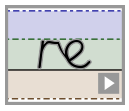 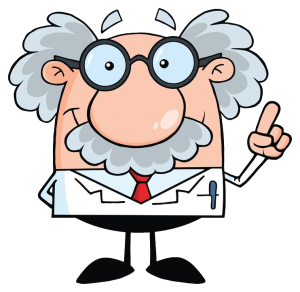 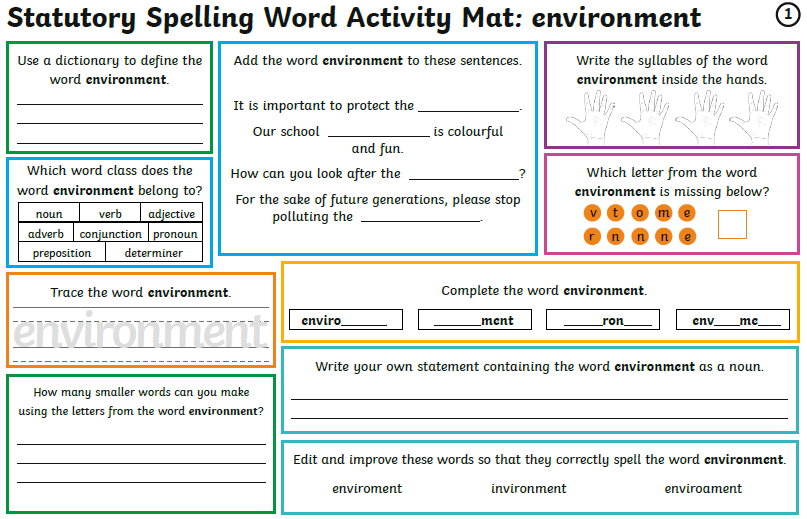 Monday Week 8You don’t need to print these daily spelling mats, you can just copy from the screen.
English: Using setting descriptions
https://www.bbc.co.uk/bitesize/articles/z4brcqt
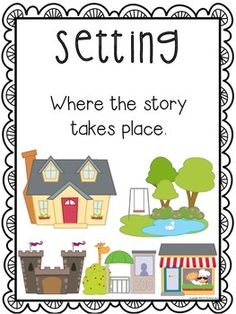 Home learning focus
Learn how to investigate setting descriptions and context in your writing.

This lesson includes:
- two videos
- three activities

Watch the video clips and then complete the 3 activities.
Year 5- Summer Term – Week 1 (w/c 20 April)
Adding and Subtracting Decimals
https://whiterosemaths.com/homelearning/year-5/ 

Monday - Lesson 1 – Adding Decimals within 1

There are 5 lessons, please watch the clips first (if you have problems with the White Rose website videos, the BBC Bitesize clips are also useful), then click on ‘Get the Activity’ and you can check your answers afterwards.
Tuesday
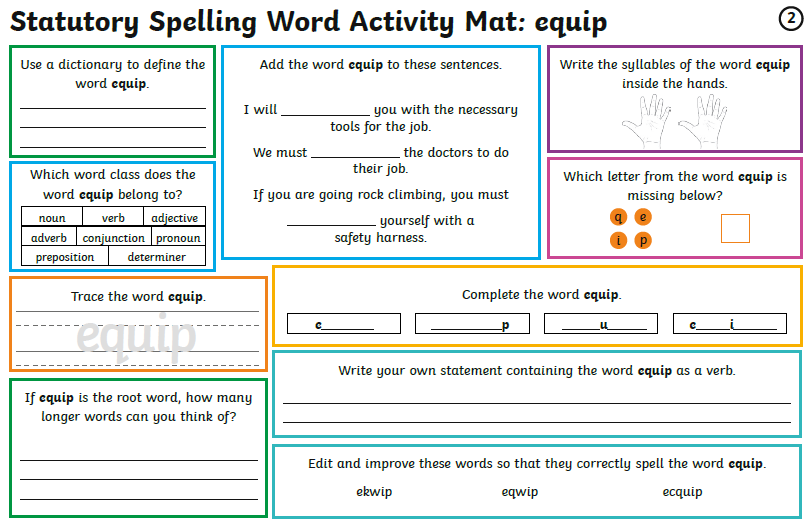 Tuesday You don’t need to print these daily spelling mats, you can just copy from the screen.
English: Using an ellipses
https://www.bbc.co.uk/bitesize/articles/z73sf4j
Learn about identifying and understanding how to use an ellipsis.

In this lesson there are:
- two videos
- three activities

Watch the video clips and then complete the 3 activities.
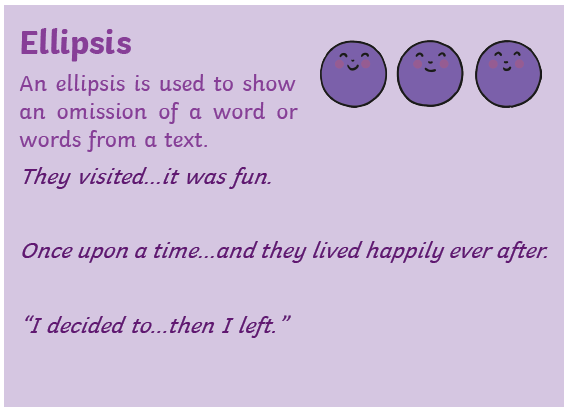 Year 5- Summer Term – Week 1 (w/c 20 April)
Adding and Subtracting Decimals
https://whiterosemaths.com/homelearning/year-5/ 

Tuesday – Lesson 2 – Subtracting Decimals within 1

There are 5 lessons, please watch the clips first (if you have problems with the White Rose website videos, the BBC Bitesize clips are also useful), then click on ‘Get the Activity’ and you can check your answers afterwards.
Wednesday
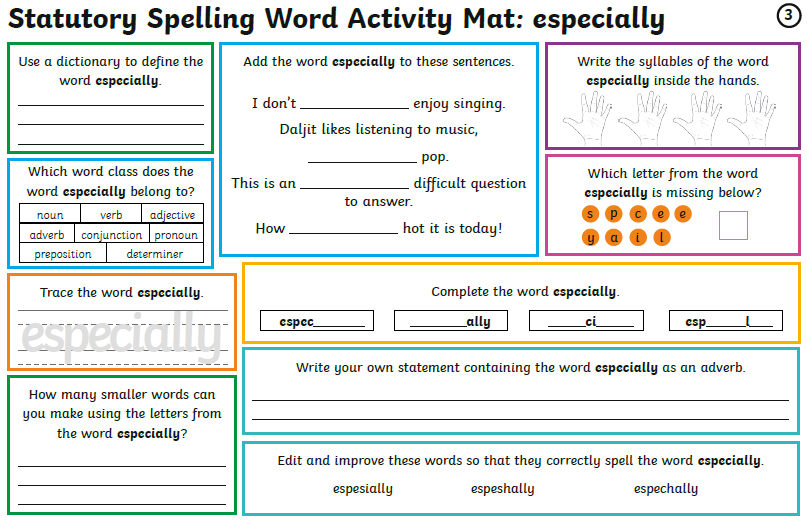 Wednesday You don’t need to print these daily spelling mats, you can just copy from the screen.
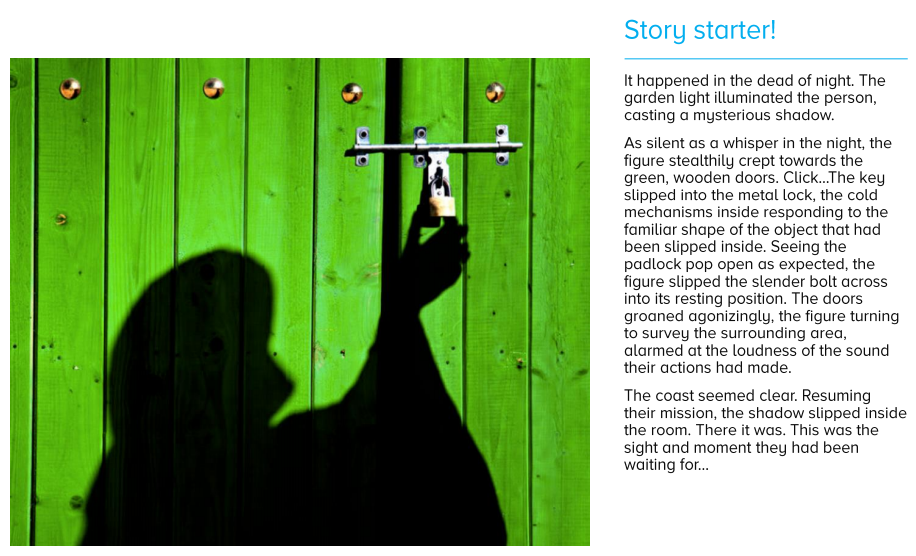 English: Introduction to writing stimulus
Answer the questions on the next slide.
Then improve the sentences on slide 21.
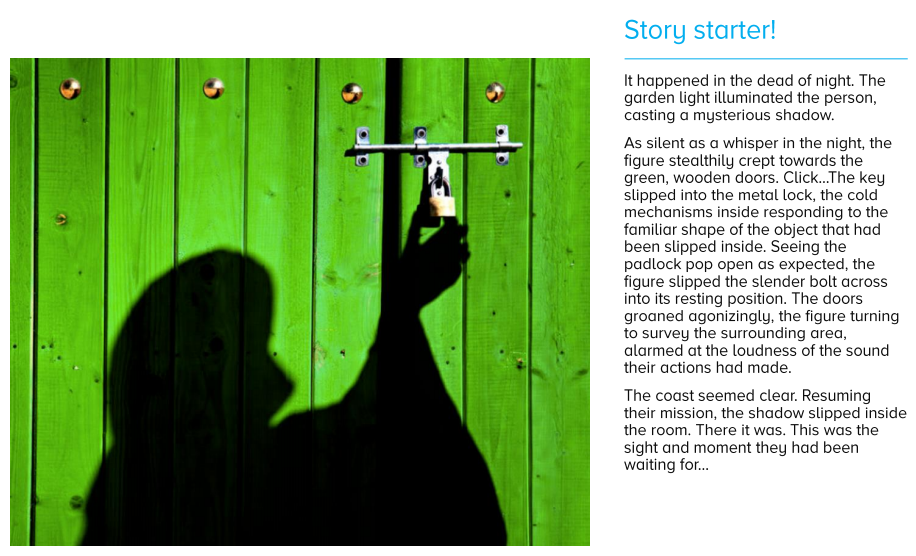 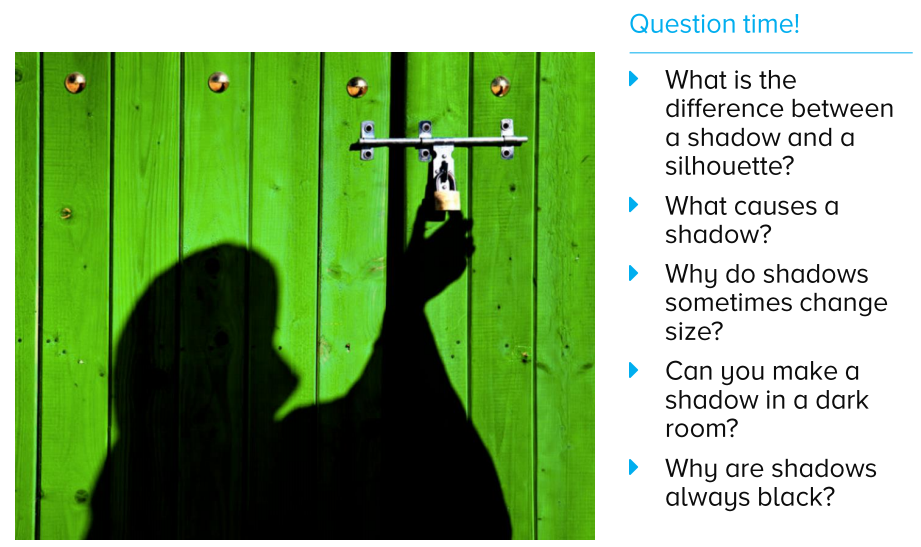 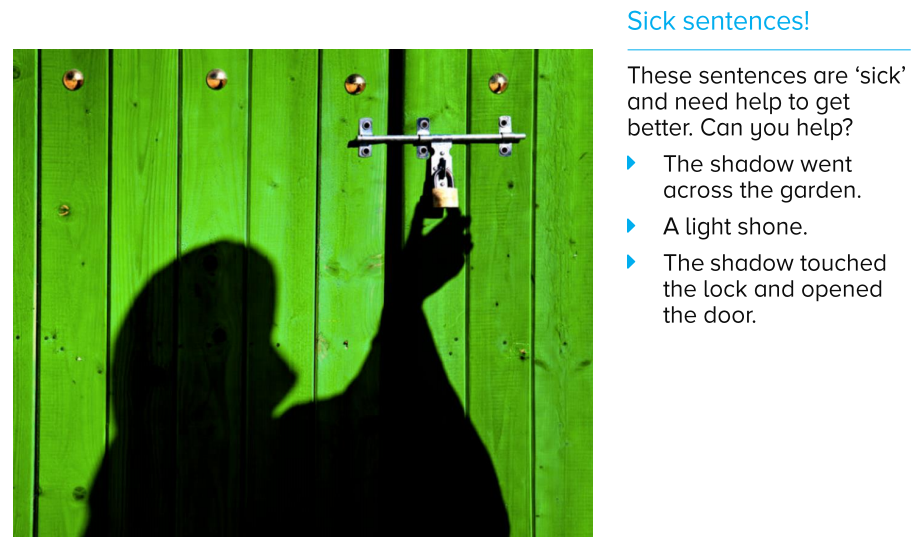 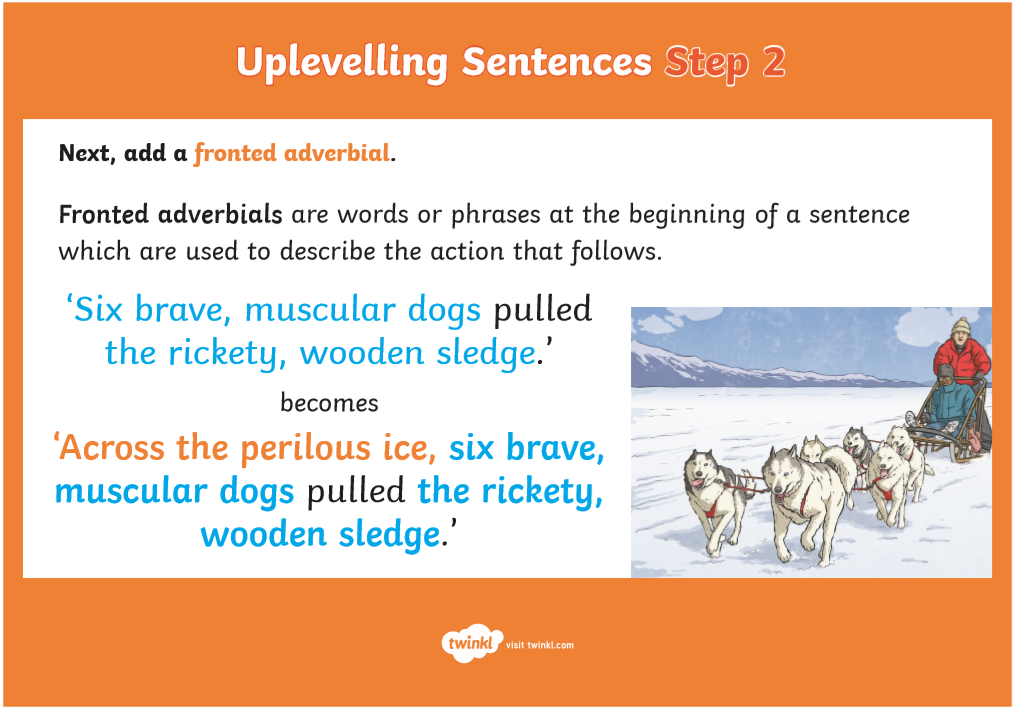 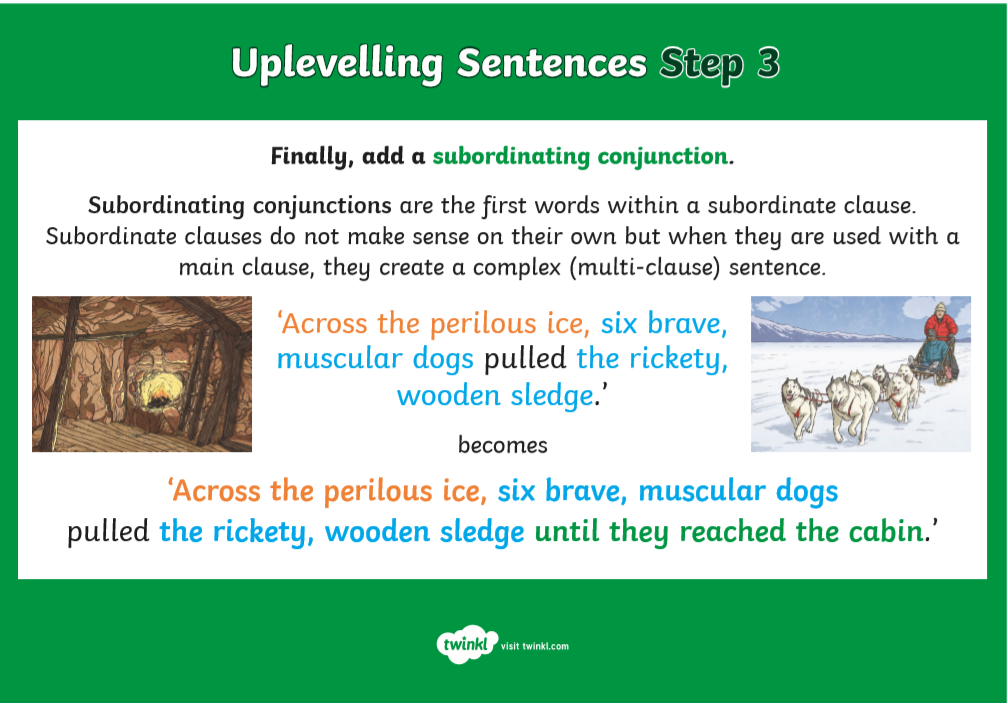 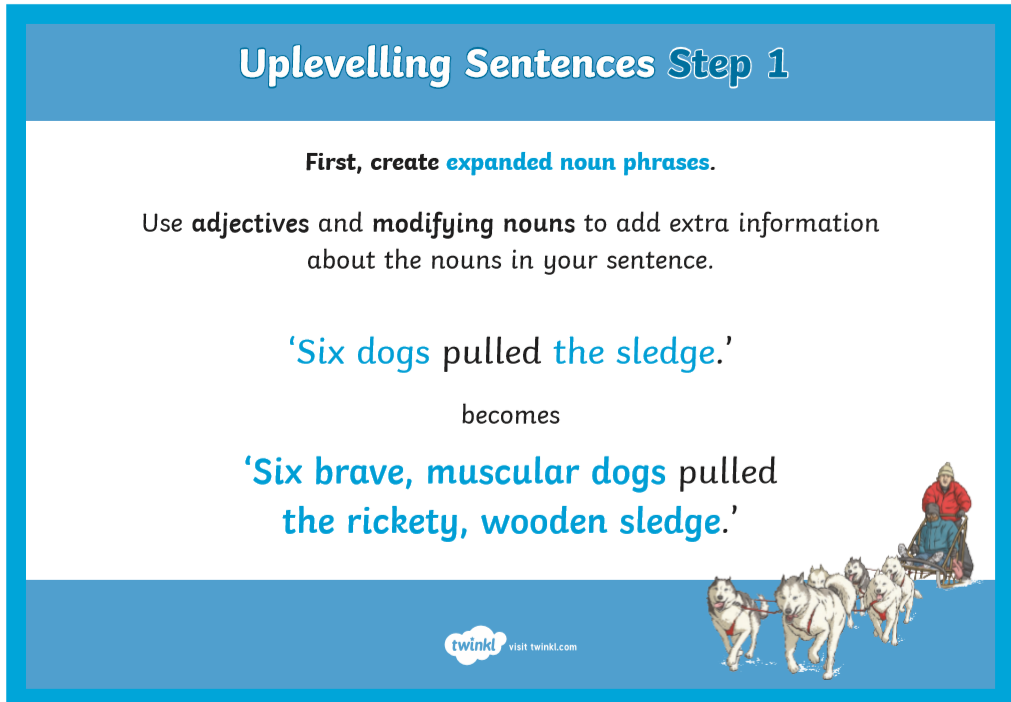 Year 5- Summer Term – Week 1 (w/c 20 April)
Adding and Subtracting Decimals
https://whiterosemaths.com/homelearning/year-5/ 

Wednesday – Lesson 3 – Complements to 1

There are 5 lessons, please watch the clips first (if you have problems with the White Rose website videos, the BBC Bitesize clips are also useful), then click on ‘Get the Activity’ and you can check your answers afterwards.
Thursday
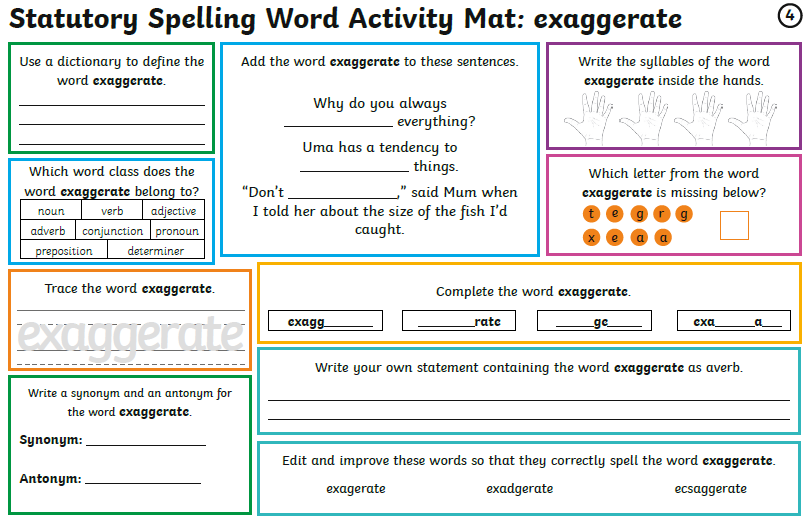 Thursday You don’t need to print these daily spelling mats, you can just copy from the screen.
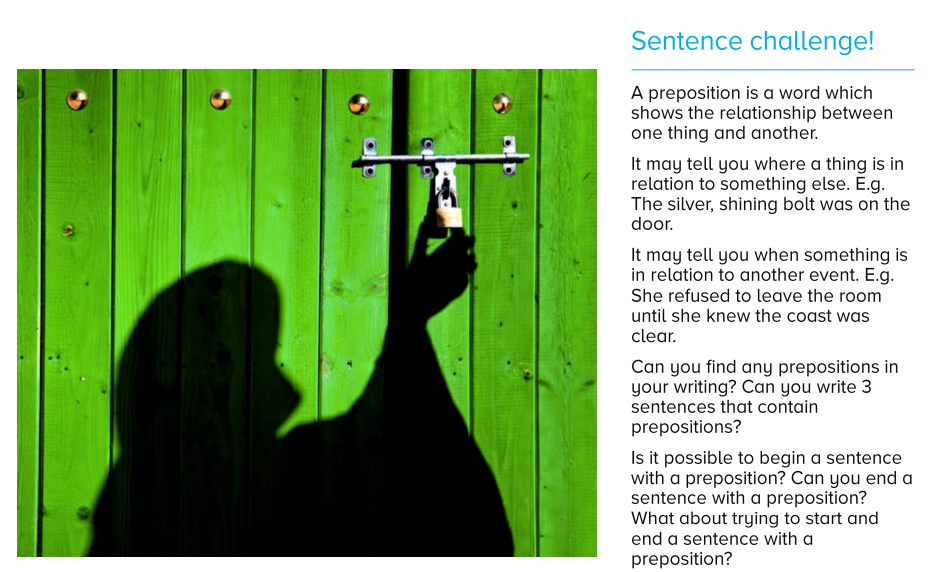 English
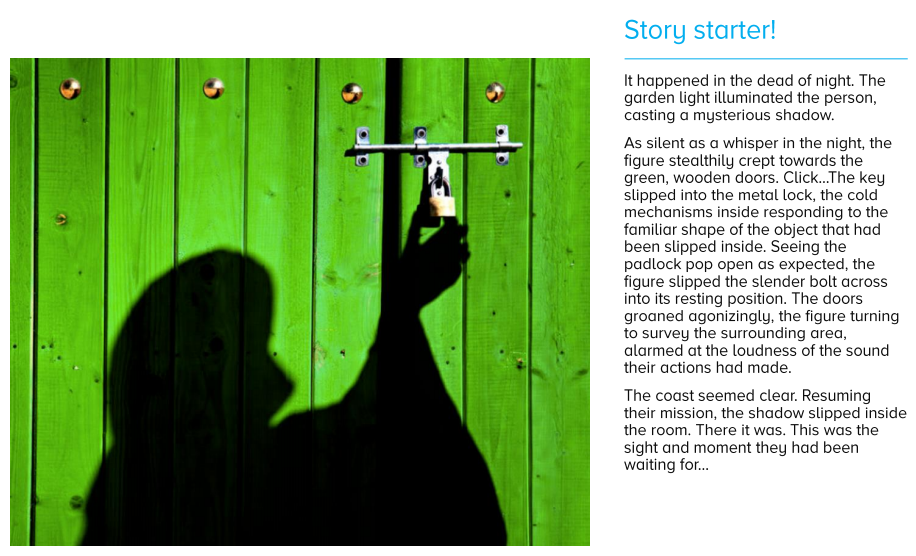 English: Plan your story
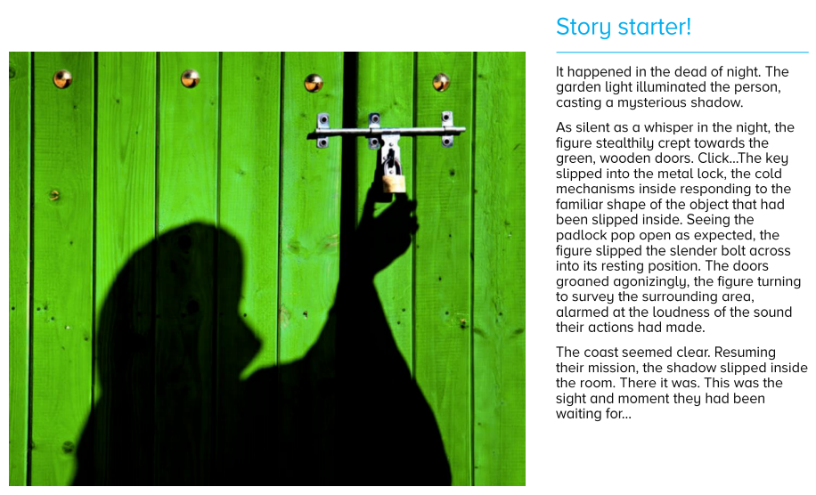 English: Write the opening of your story
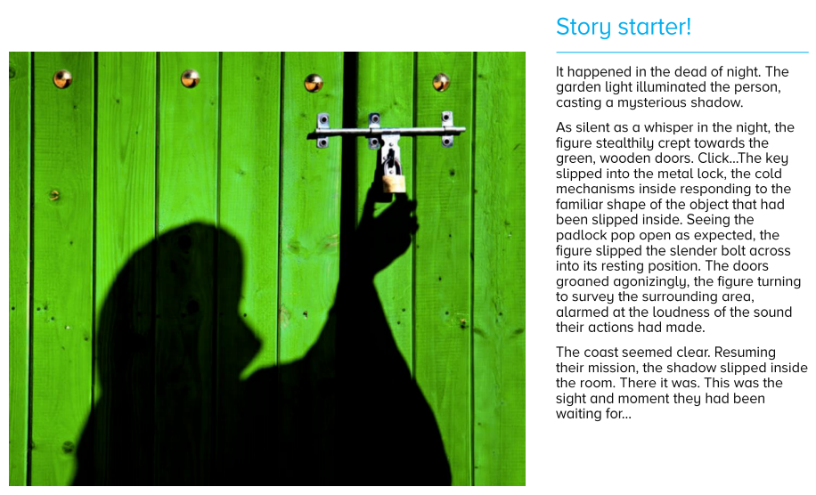 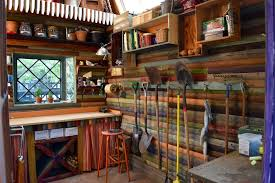 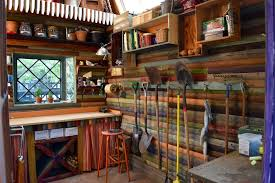 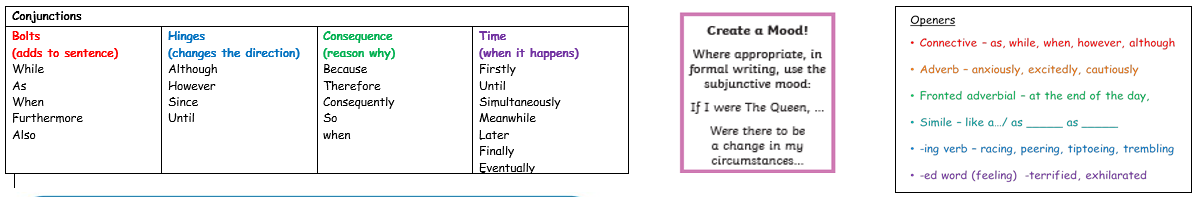 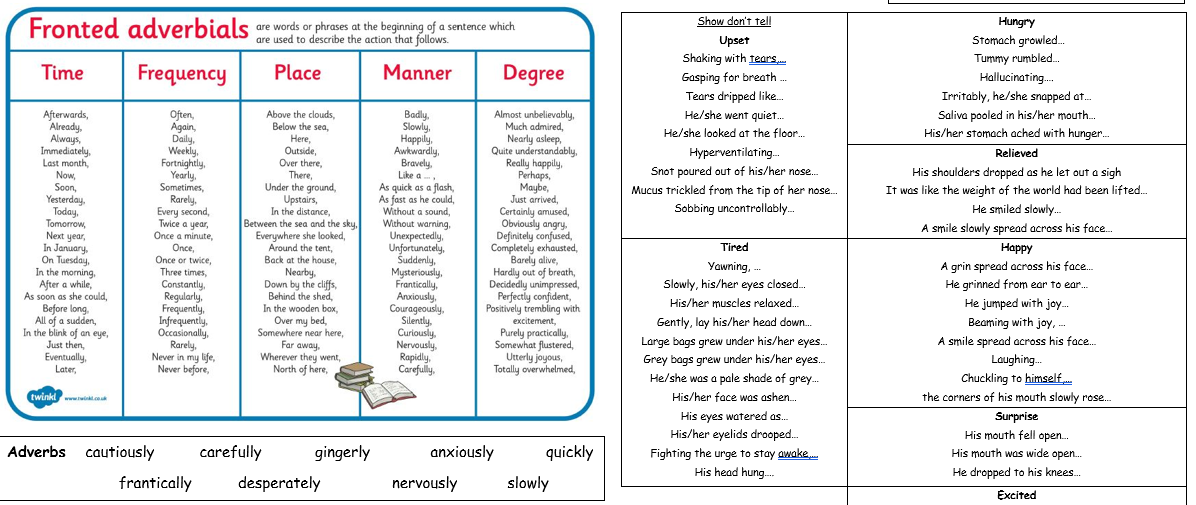 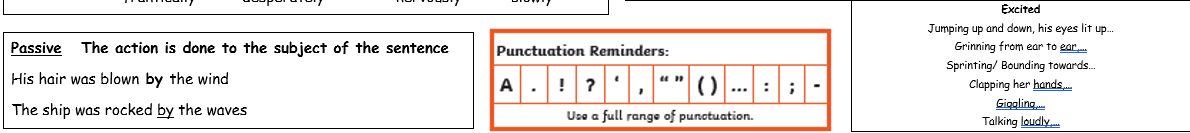 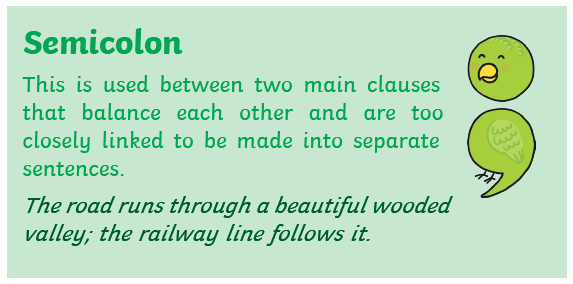 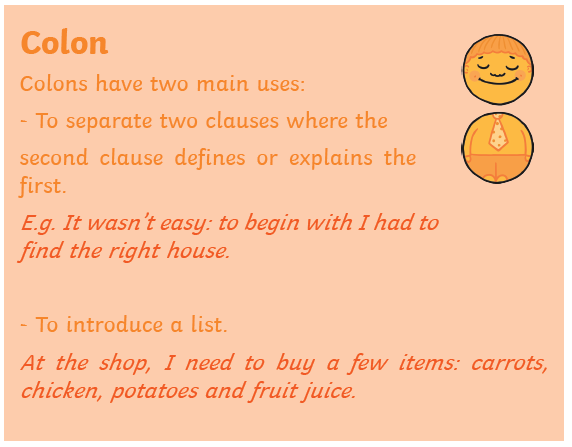 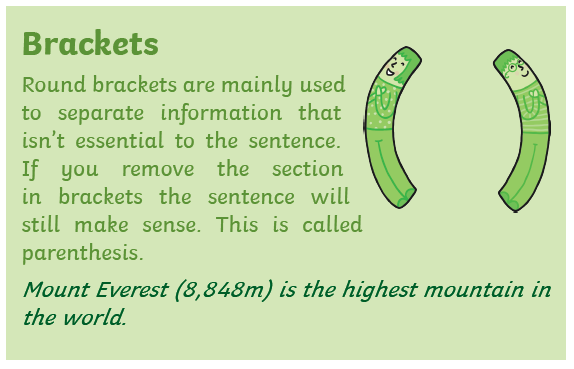 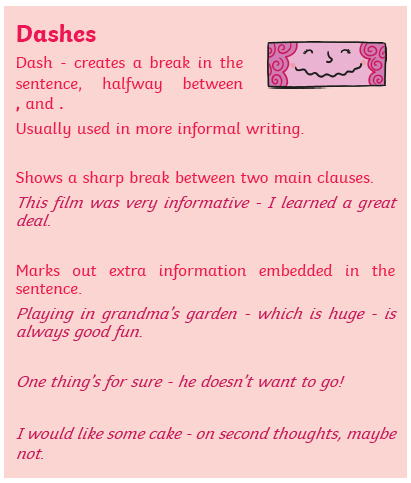 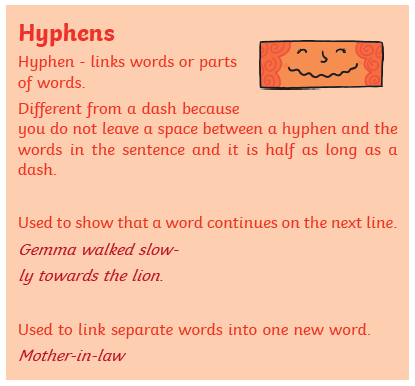 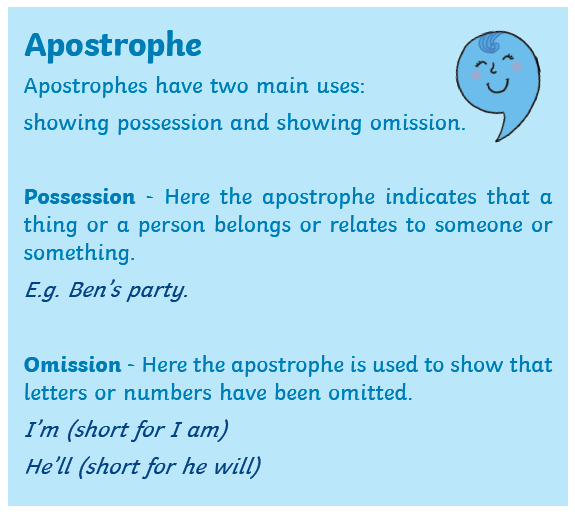 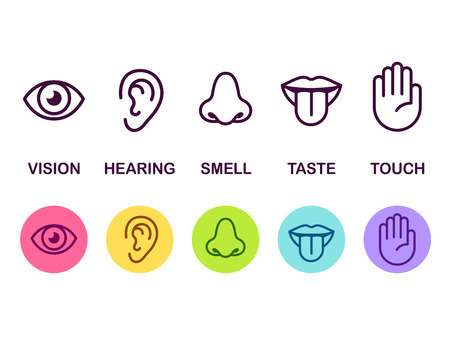 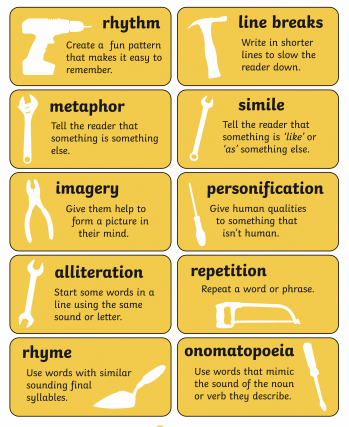 Year 5- Summer Term – Week 1 (w/c 20 April)
Adding and Subtracting Decimals
https://whiterosemaths.com/homelearning/year-5/ 

Thursday – Lesson 4 –   Adding decimals – crossing the whole

There are 5 lessons, please watch the clips first (if you have problems with the White Rose website videos, the BBC Bitesize clips are also useful), then click on ‘Get the Activity’ and you can check your answers afterwards.
Friday
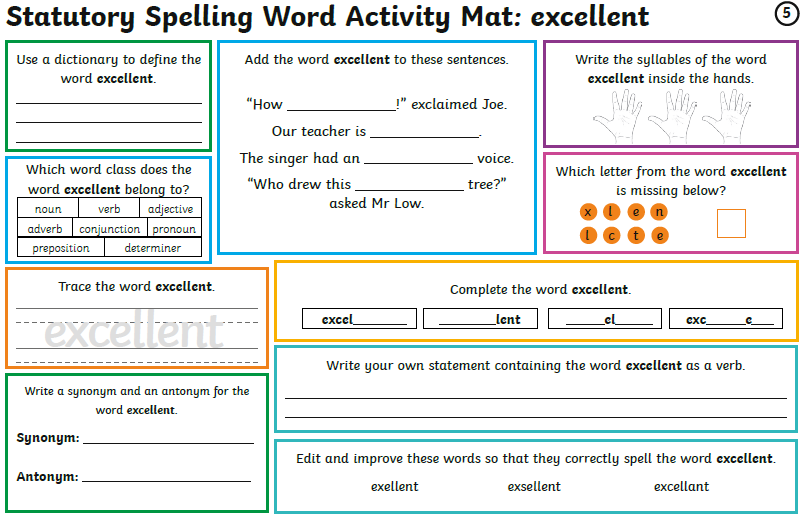 Friday You don’t need to print these daily spelling mats, you can just copy from the screen.
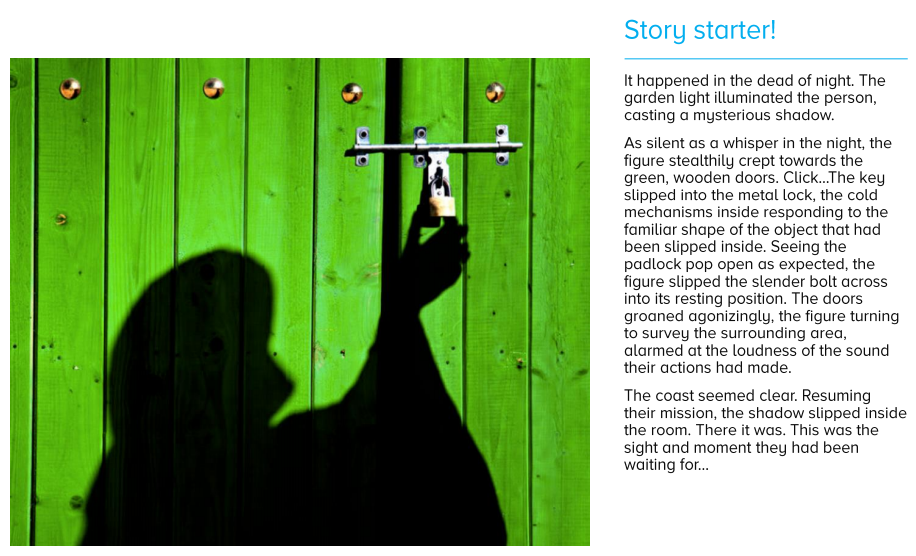 English: Review your plan
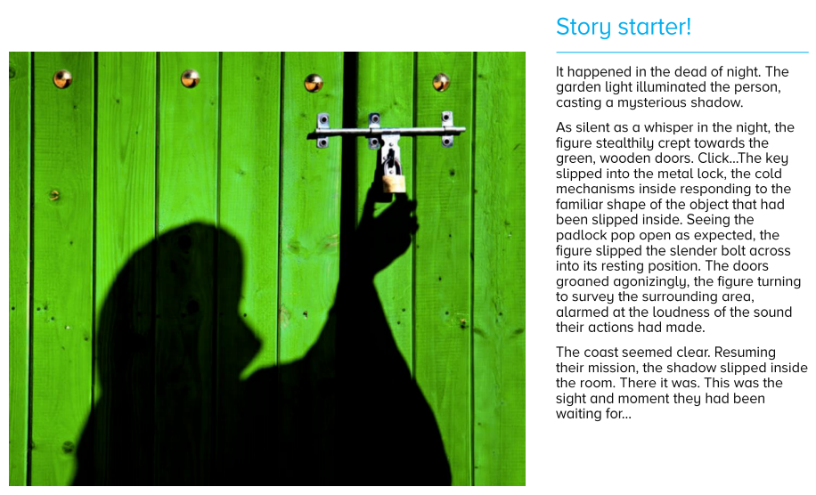 English: Write your build up
You could put parts of an animal with an everyday electrical item to create the object inside the shed…
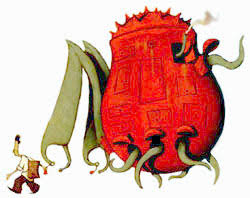 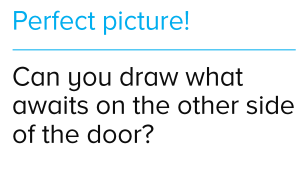 English: Write the problem, resolution and ending
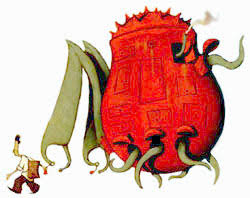 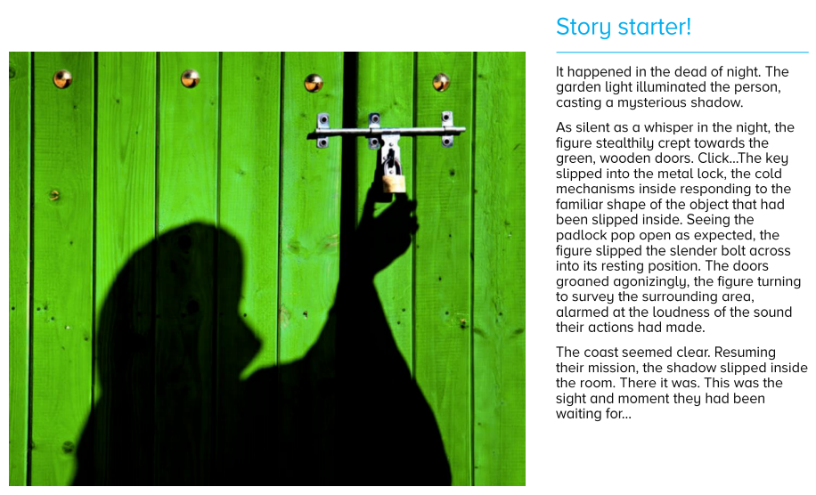 Year 5- Summer Term – Week 1 (w/c 20 April)
Adding and Subtracting Decimals
https://whiterosemaths.com/homelearning/year-5/ 

Friday  – Lesson 5 – Maths challenge

There are 5 lessons, please watch the clips first (if you have problems with the White Rose website videos, the BBC Bitesize clips are also useful), then click on ‘Get the Activity’ and you can check your answers afterwards.